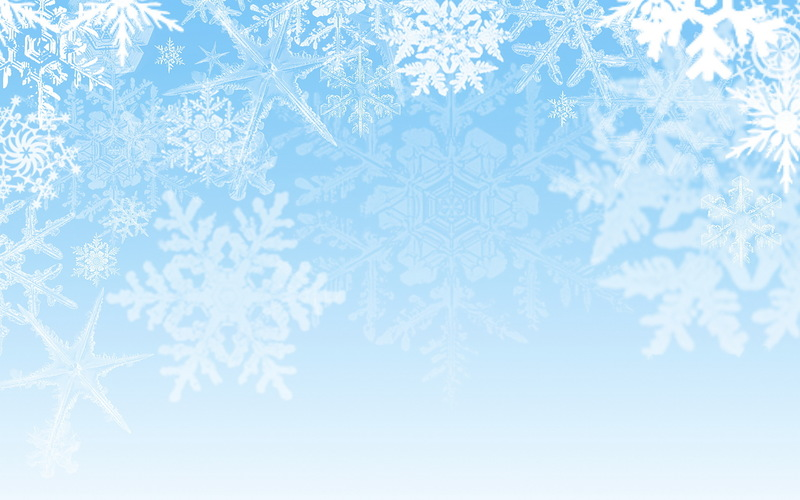 Урок литературного чтения 
в 3 классе
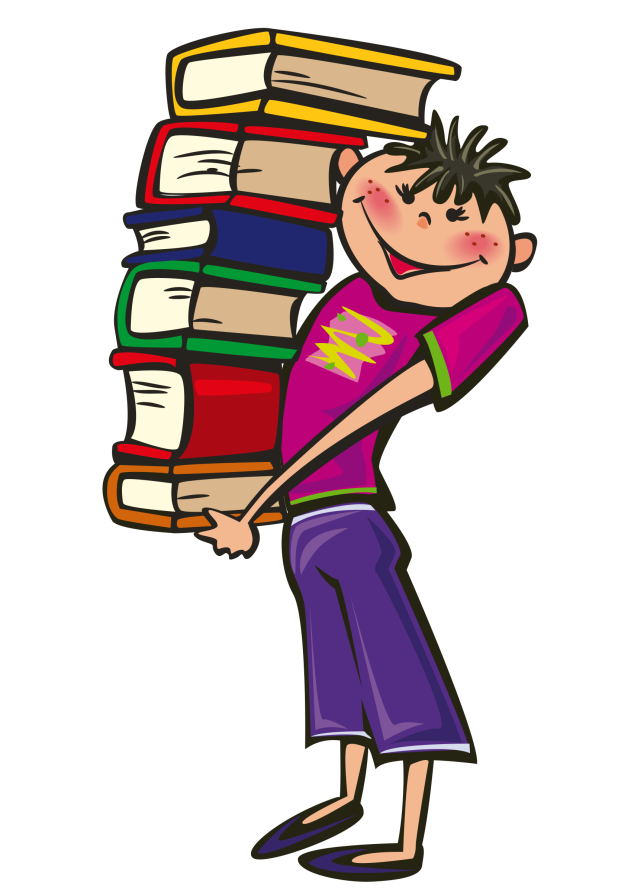 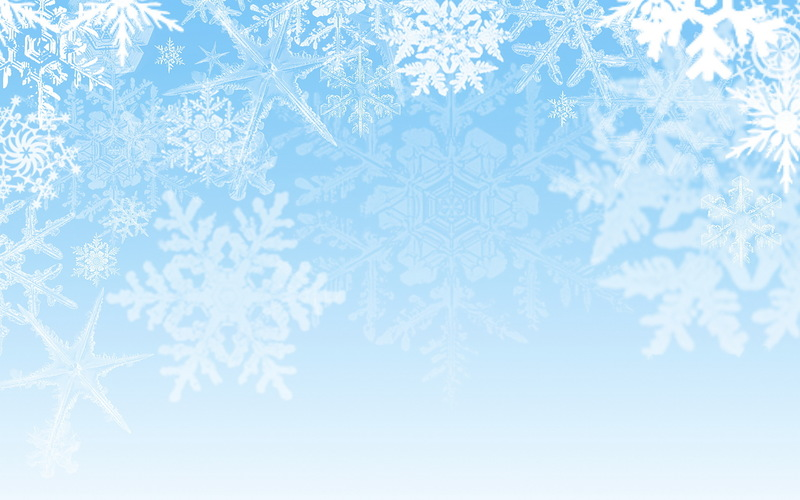 Девиз урока
Смолкли шаги в коридоре. 
Урок нам пора начать. 
Поэзии тонкие струны 
Будут сегодня звучать.
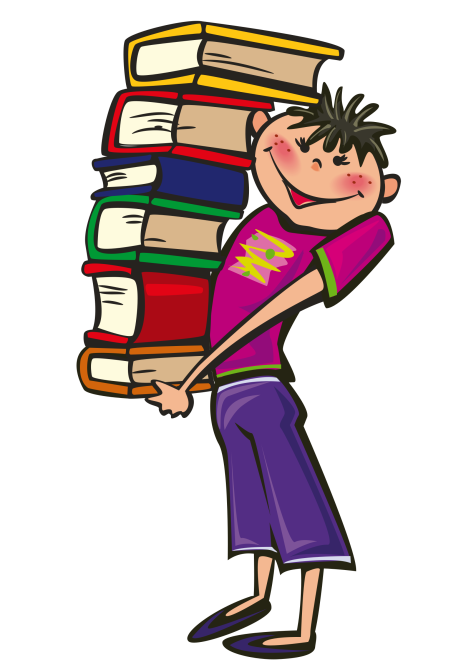 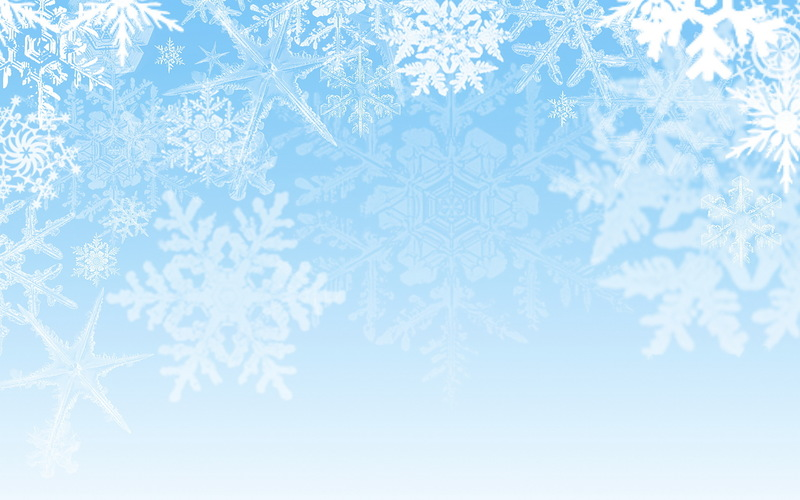 Раздел №1
Учимся 
наблюдать
 и копим
 впечатления
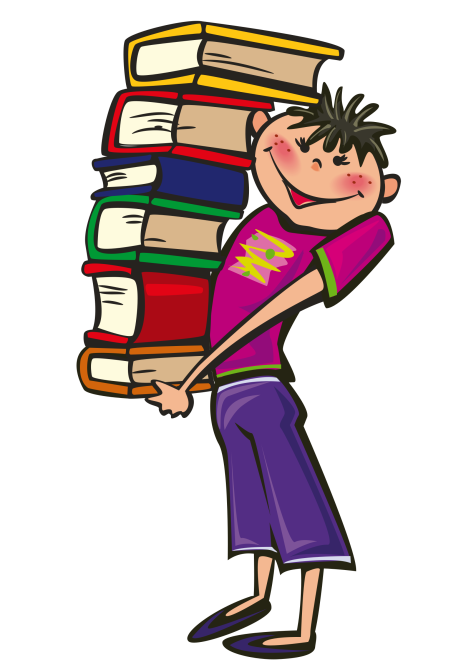 Вспомним биографию…
Кому посвящены такие строки Пушкина:
«Ты, детскую качая колыбель,
Мой юный слух напевами пленила,
И меж пелён оставила свирель, 
Которую сама заворожила»
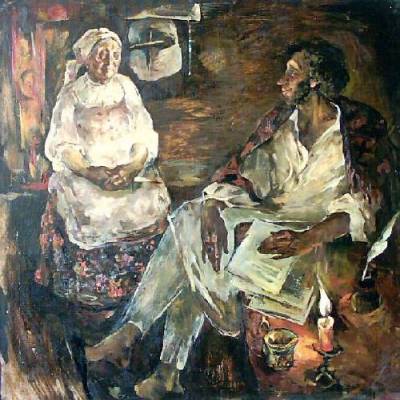 Няня   Арина Родионовна
Вспомним биографию…
Кто из женщин, кроме няни, прививал любовь к родному языку?
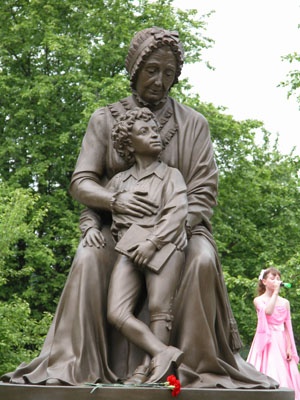 Бабушка Мария Алексеевна Ганнибал
Вспомним биографию…
В каком учебном заведении обучался поэт?
В Царскосельском 
лицее
Вспомним биографию…
Как звали жену поэта?
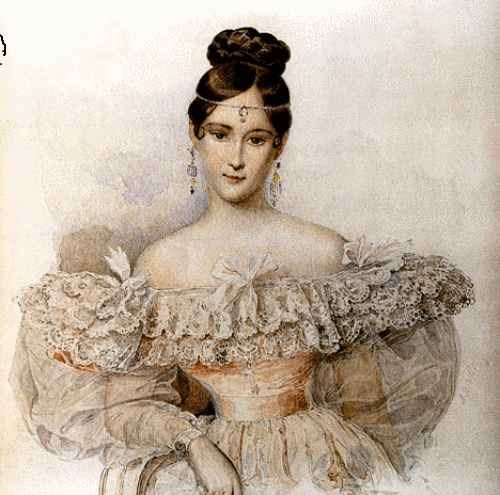 Гончарова Наталья  Николаевна
Вспомним биографию…
Как погиб поэт?
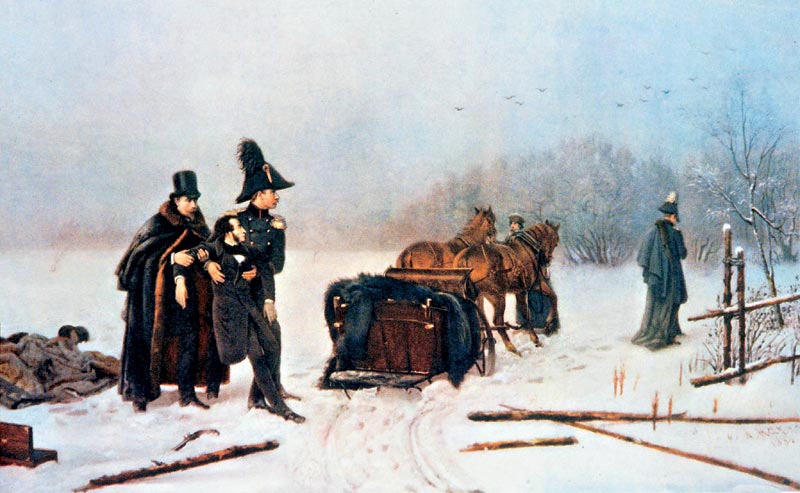 На дуэли с Дантесом
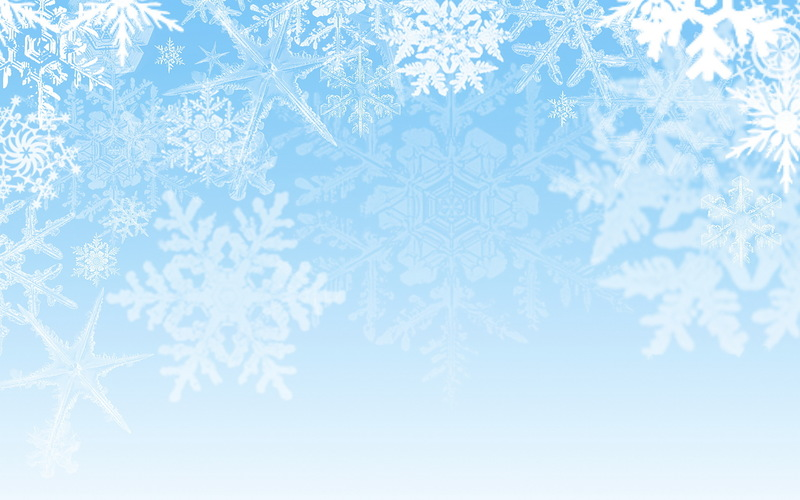 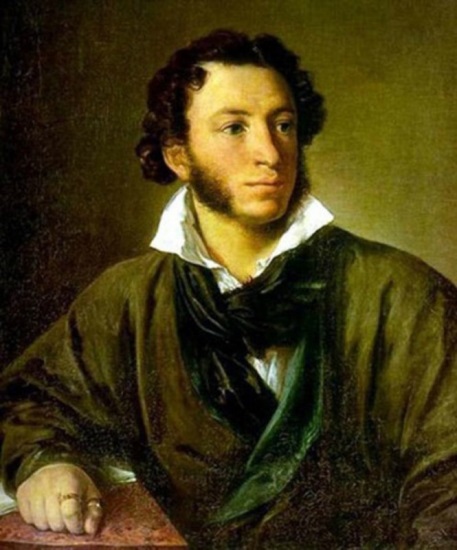 Тема урока
Александр Пушкин «Зимнее утро»
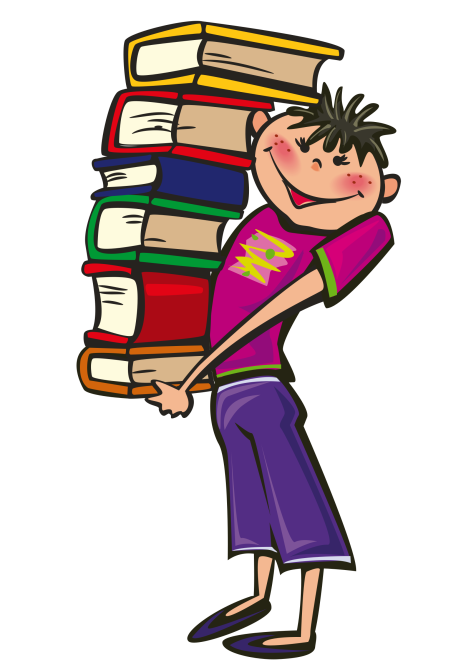 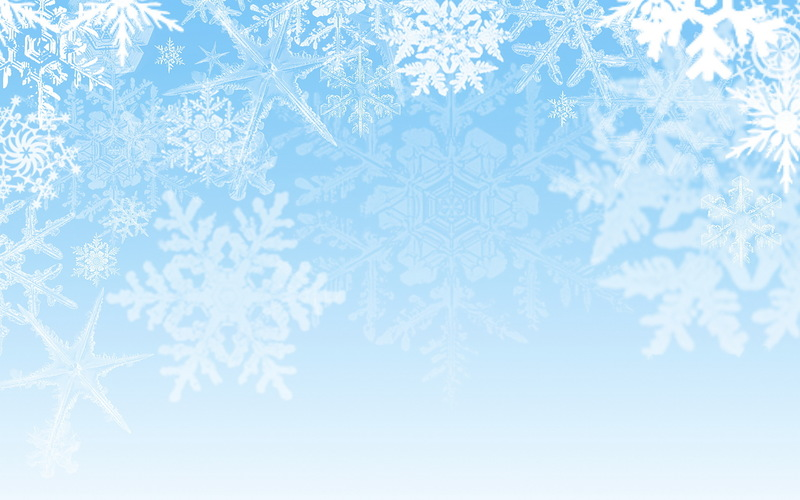 Цель урока
Познакомиться со стихотворением…
Александра Пушкина
 «Зимнее утро»
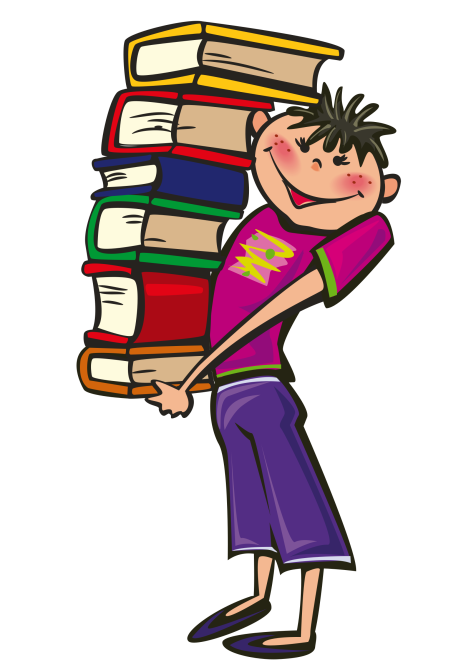 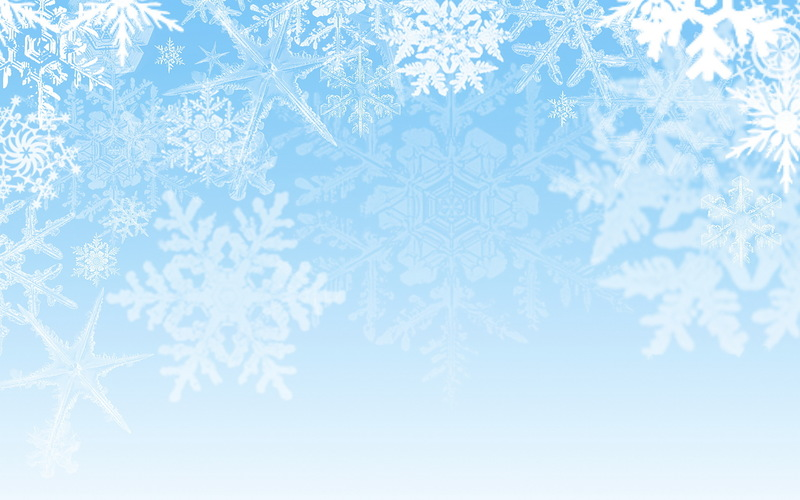 Задание
Учимся наблюдать то, что трудно увидеть глазами
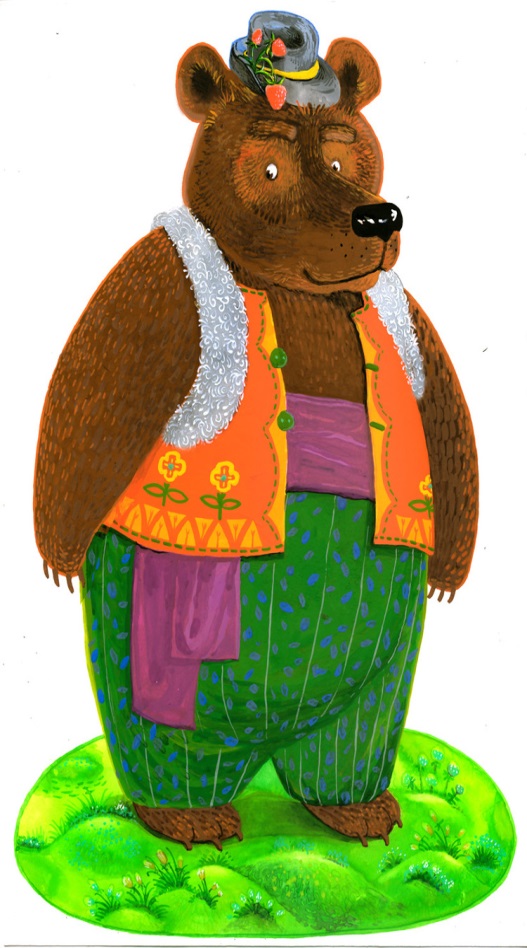 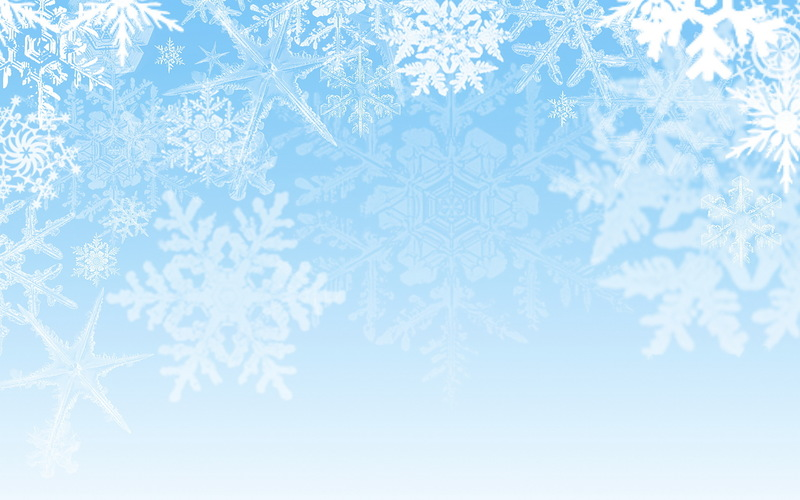 «Зимнее утро» - это отрывок из поэмы
???????
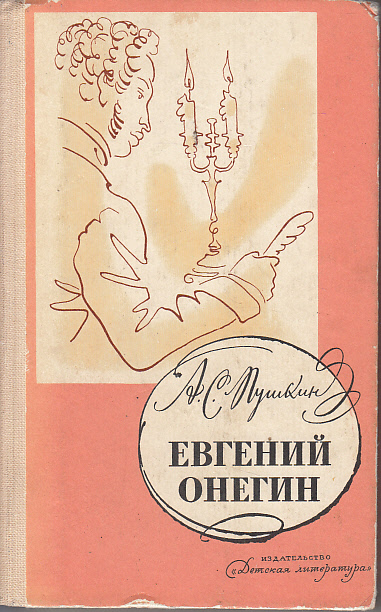 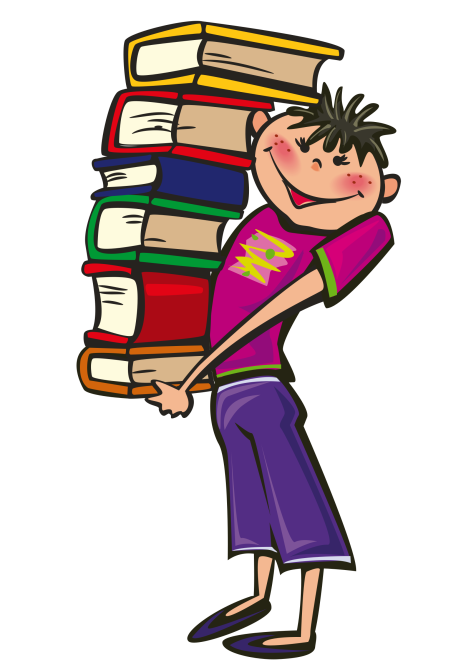 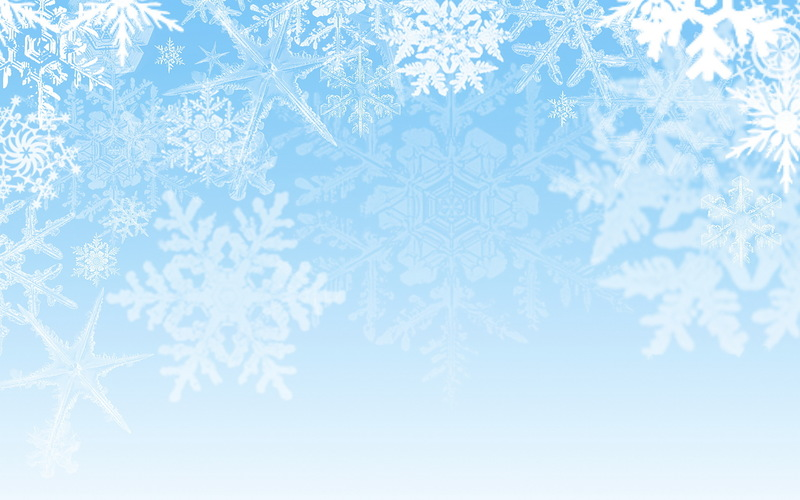 Стихотворение было написано Пушкиным очень быстро, в течение одного дня (3 ноября 1829 года) в селе Павловском. Пушкин заехал  в гости к своим знакомым.
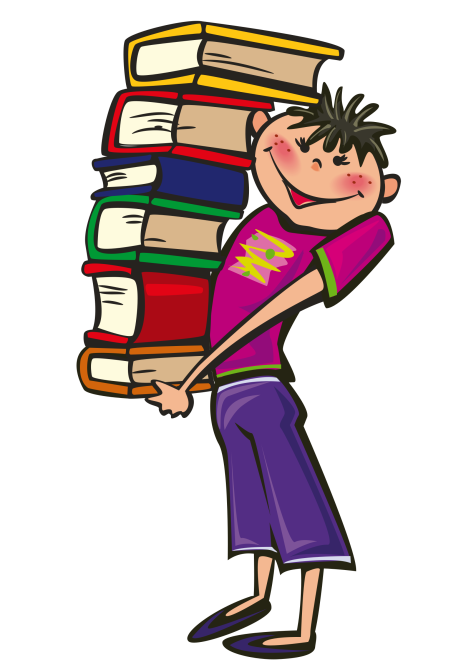 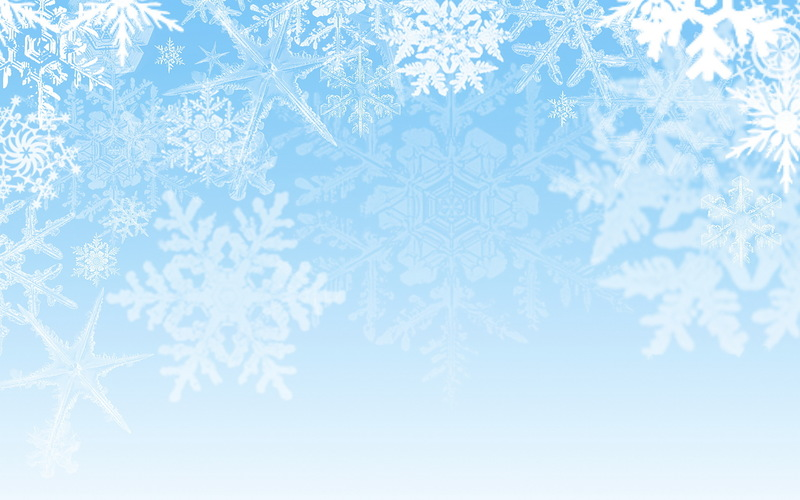 В стихотворении много слов, которые требуют объяснения, по ходу чтения отметьте их.
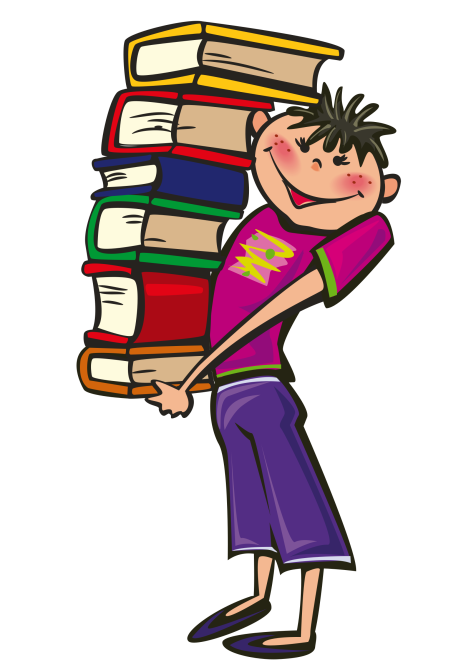 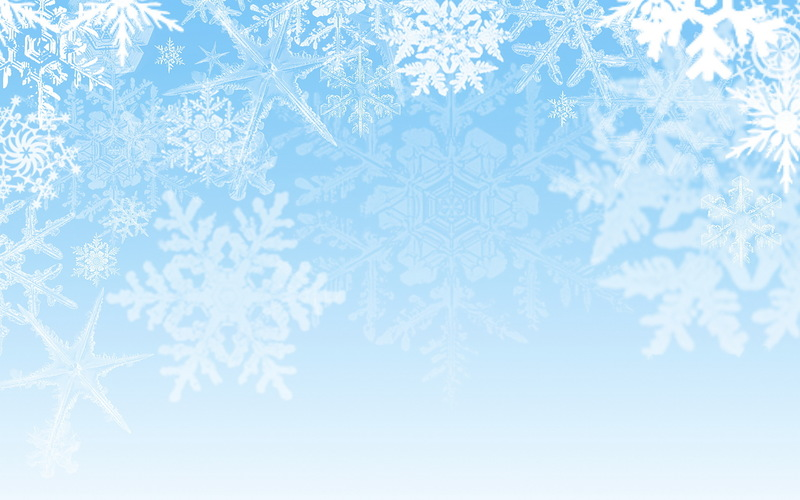 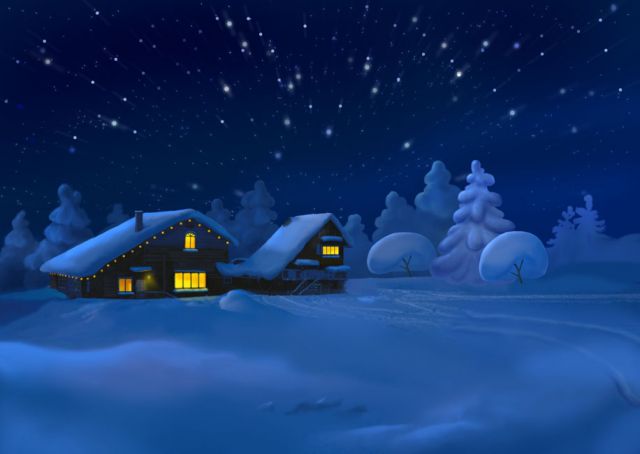 Вечор
Словарная работа
вчера вечером
нынче
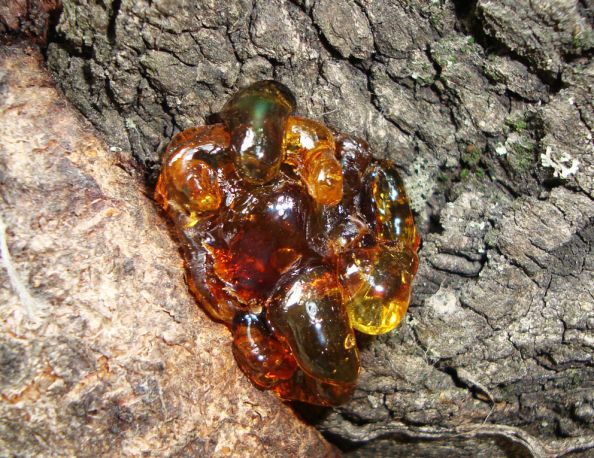 сегодня
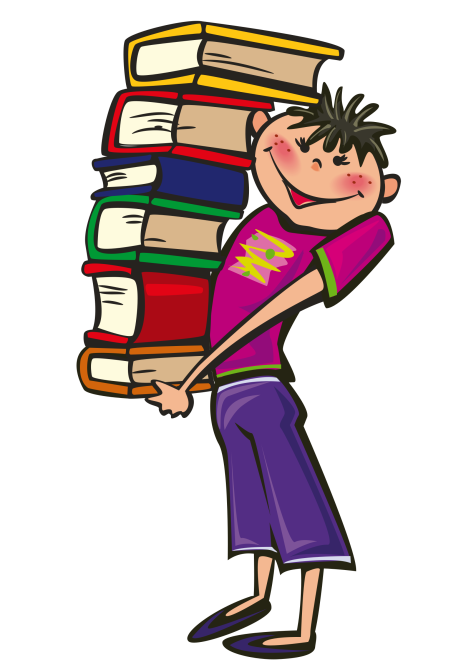 янтарь
застывшая смола хвойных деревьев
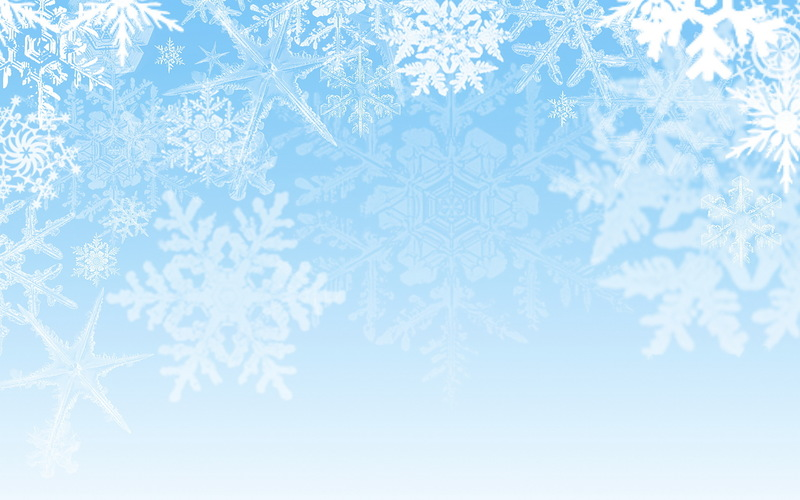 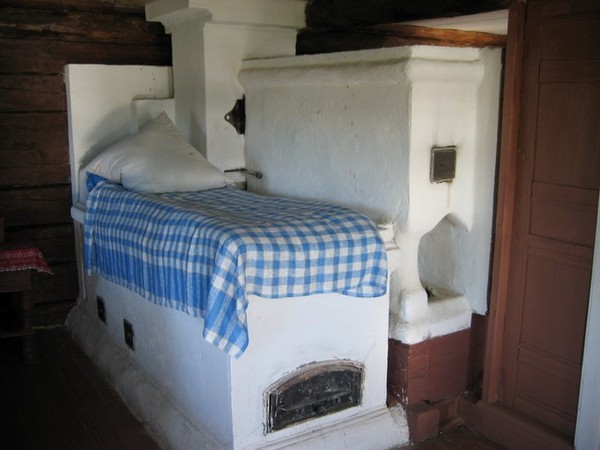 Лежанка
теплое место у печки
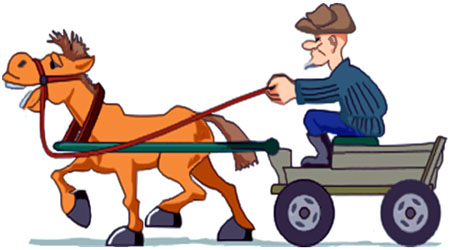 запречь
От слова запрячь
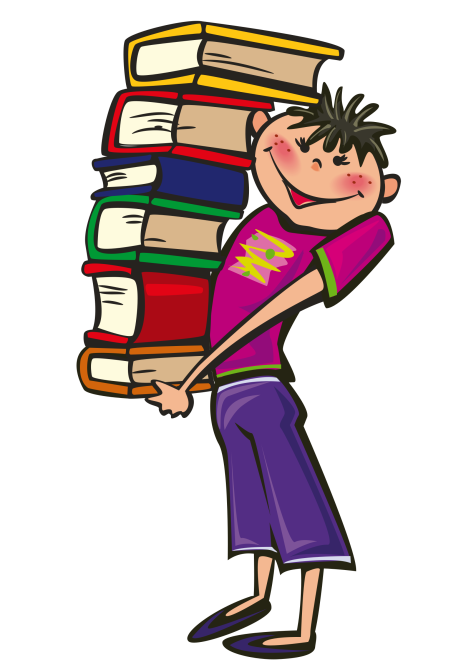 предадимся
Отдаться чему-то целиком, полностью
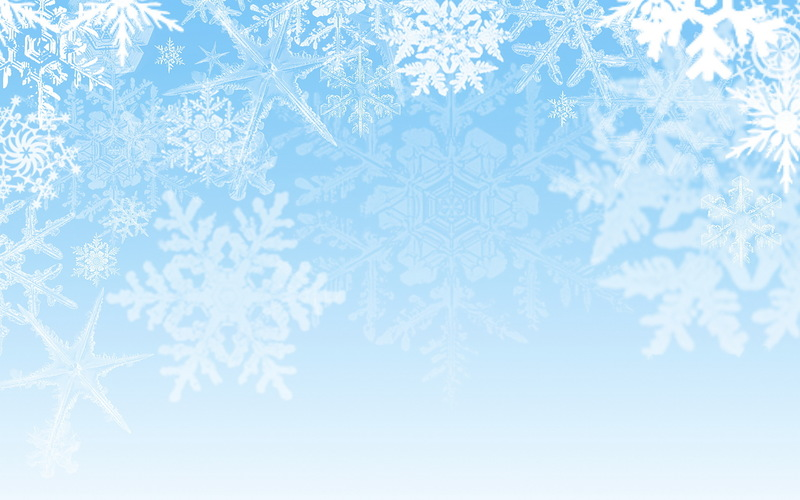 Какие картины возникли в вашем воображении?
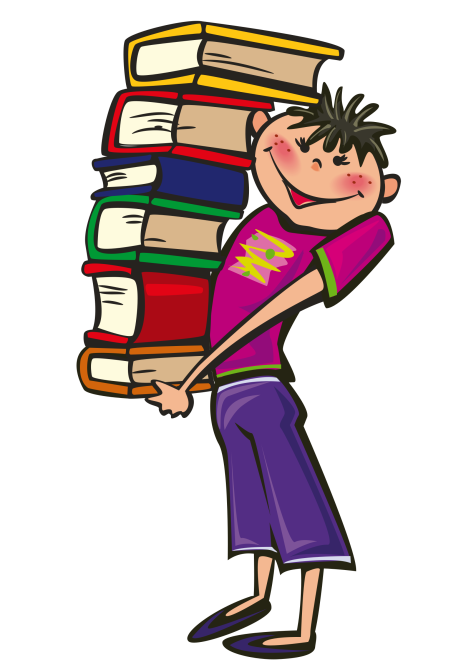 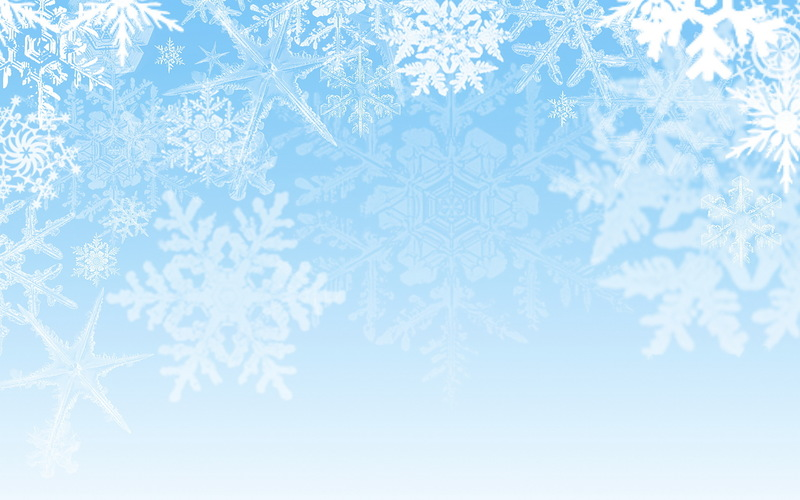 ????????
С.88
Стихотворение делится на  части? Как они называются?
Строфы
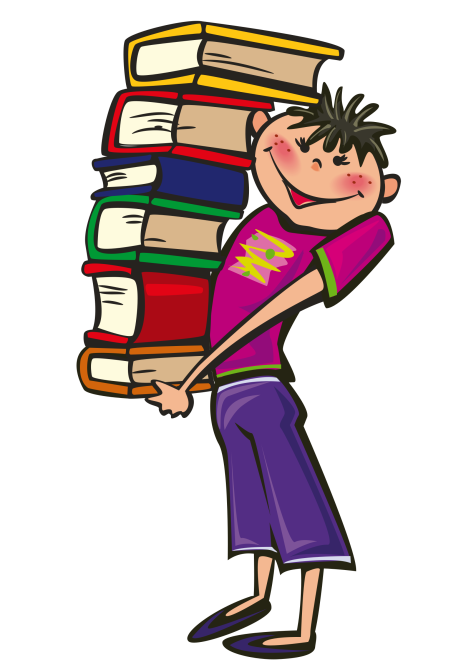 Что такое строфа?
это части стихотворения
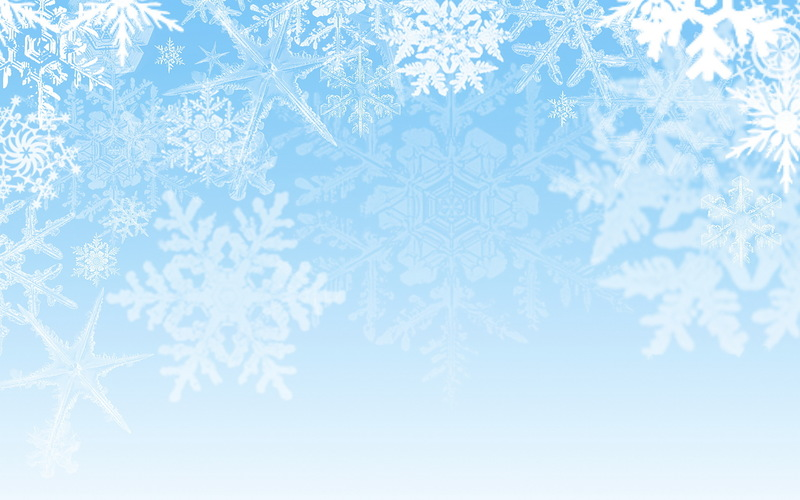 ????????
-О чём 1 строфа?
-Как герой обращается к своей собеседнице?
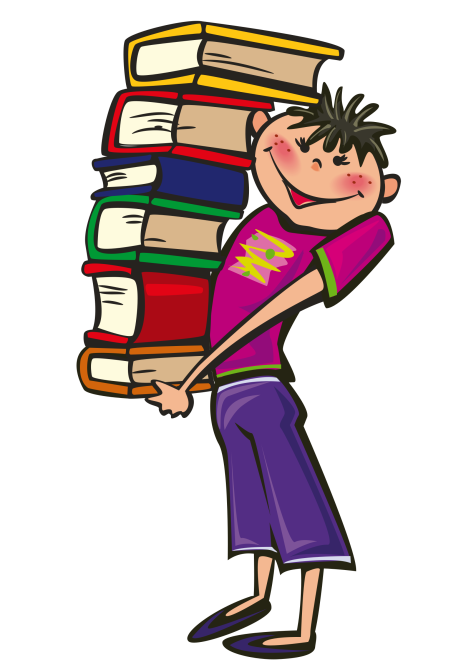 -Как лучше читать 1 строфу?
восторженность, призыв
-Какое настроение испытывает герой Пушкина?
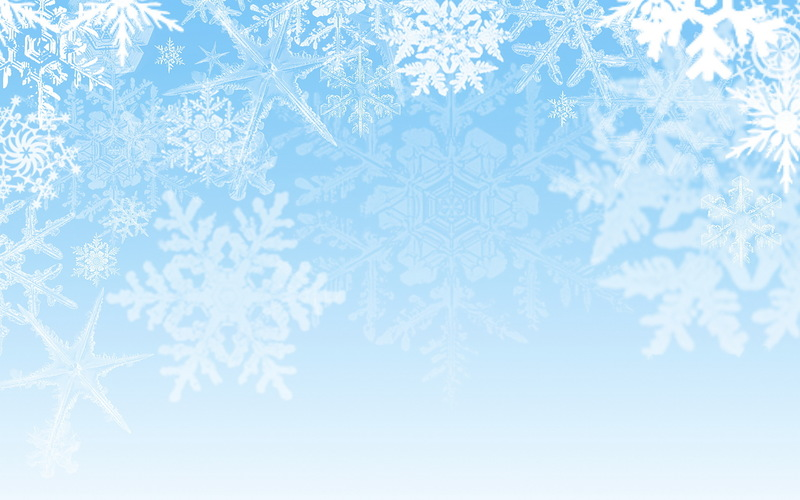 ????????
-О чём 2 строфа?
-Каким настроением она окрашена?
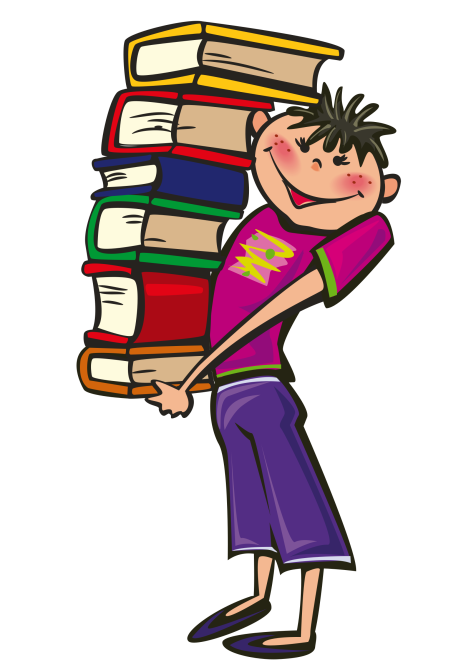 -Докажите словами из текста
-Как лучше читать 2 строфу?
тревожность, тоска, печаль, последняя строка- радостное удивление
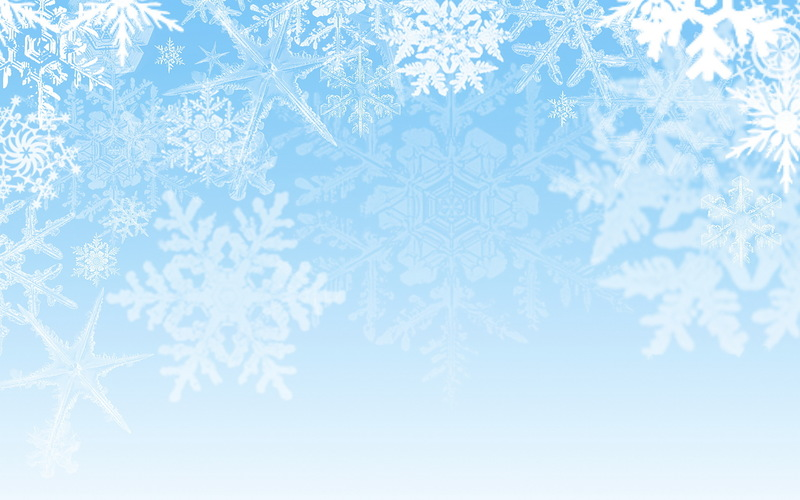 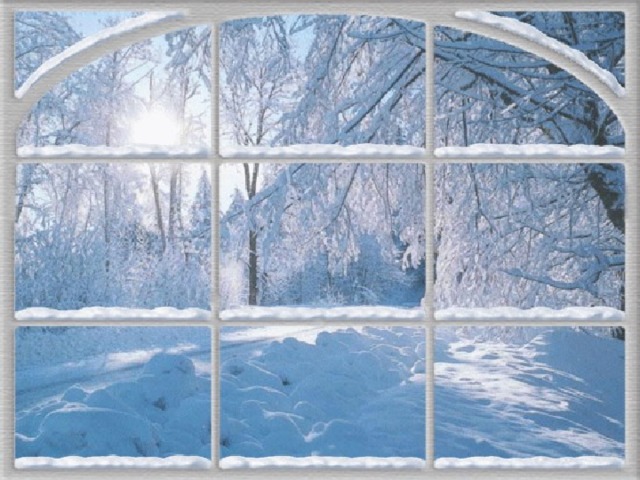 ????????
-О чём 3 строфа?
-Что он видит из окна?
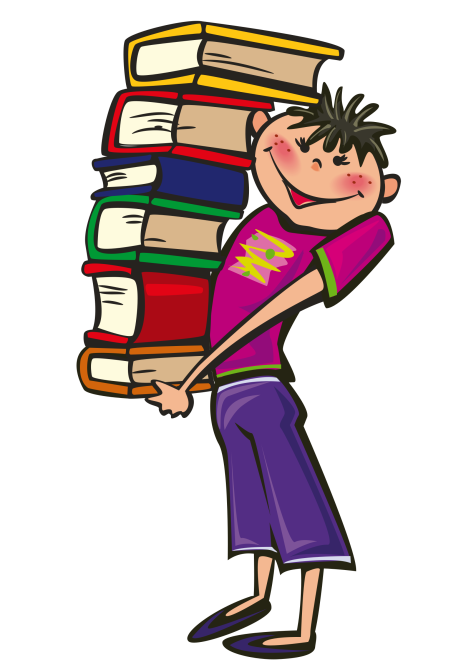 -Как лучше читать 3 строфу?
восторг, радость, чувство любования  картинами природы
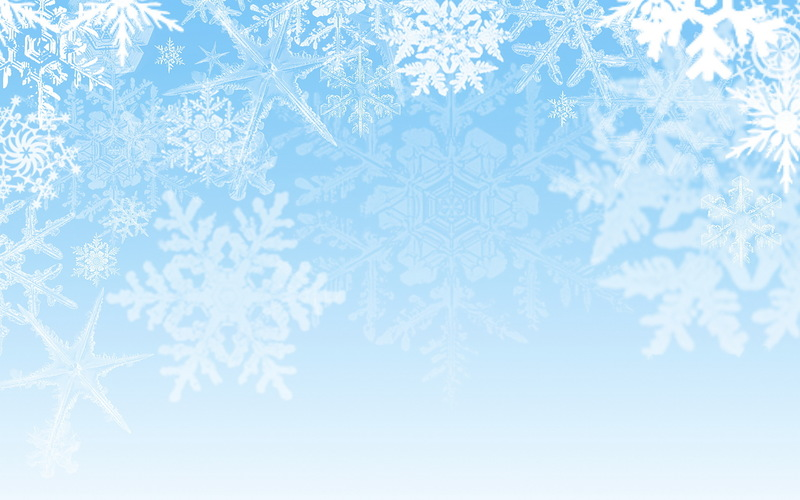 ????????
-О чём 4 строфа?
-Как понимаете выражение «янтарный блеск»?
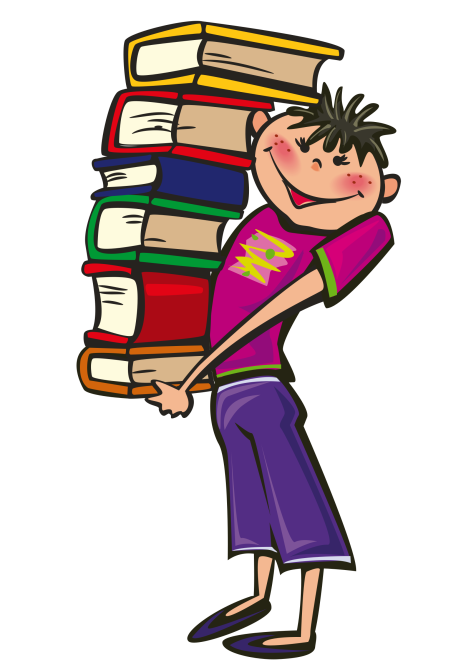 -Какие согласные помогают передать треск дров в печи?
-Можно ли услышать, что происходит в доме?
-Как лучше читать 4 строфу?
чувство спокойствия, удовлетворения, мечтательность
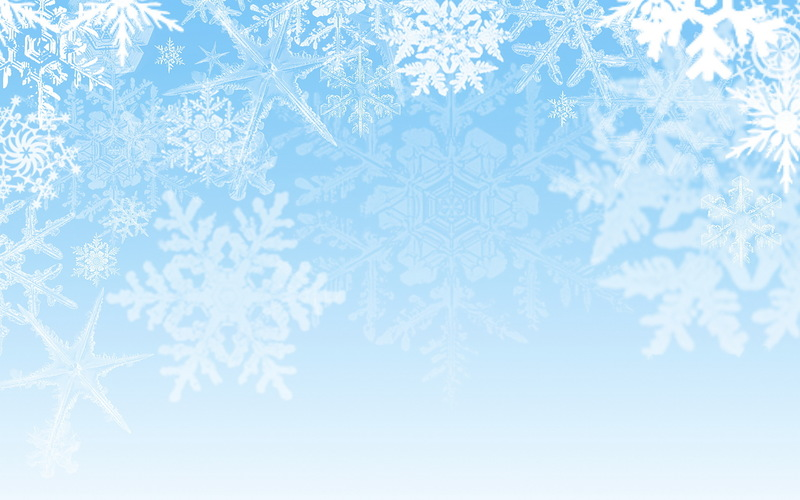 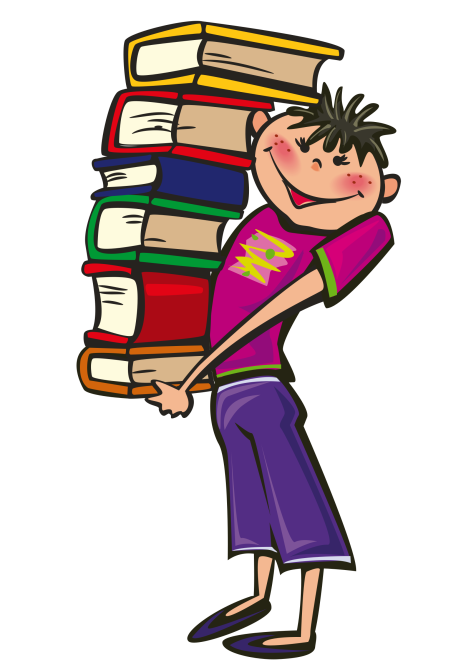 ????????
-О чём 5 строфа?
-Важно ли, что герой стихотворения не один? Как вы думае­те, почему?
-Как лучше читать 5 строфу?
предвкушение удовольствия, приятных впечатлений
-Как вы думаете, она предпочтет остаться дома или поехать кататься на лошадях?
-Какой вы представляете себе героиню?
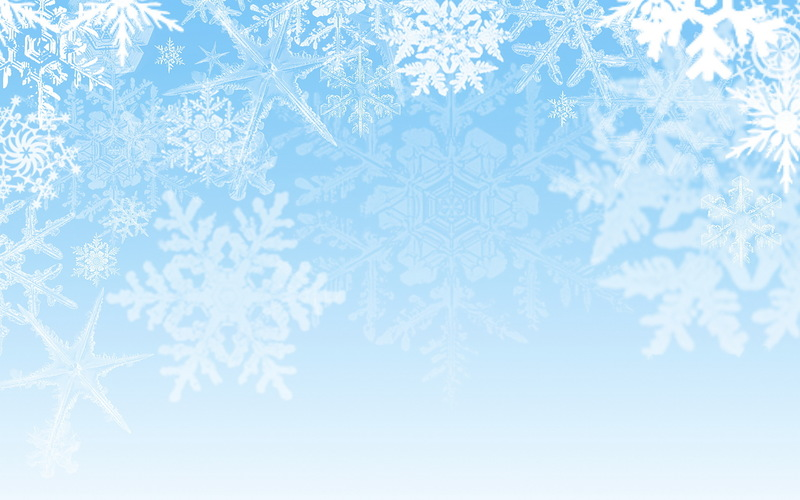 ????????
-Какой литературный приём использует автор, чтобы передать состояние природы.
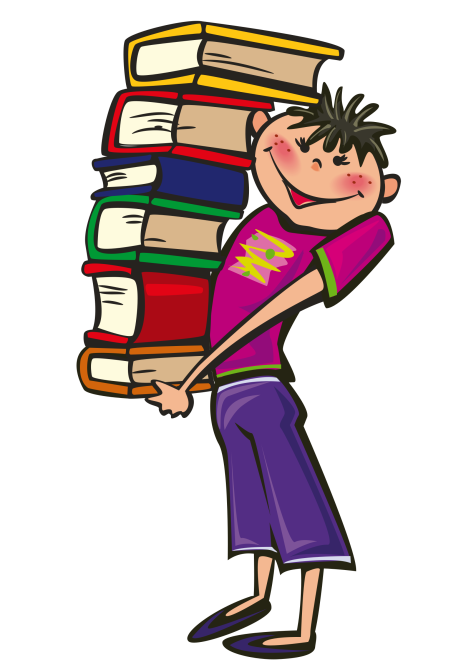 контраст
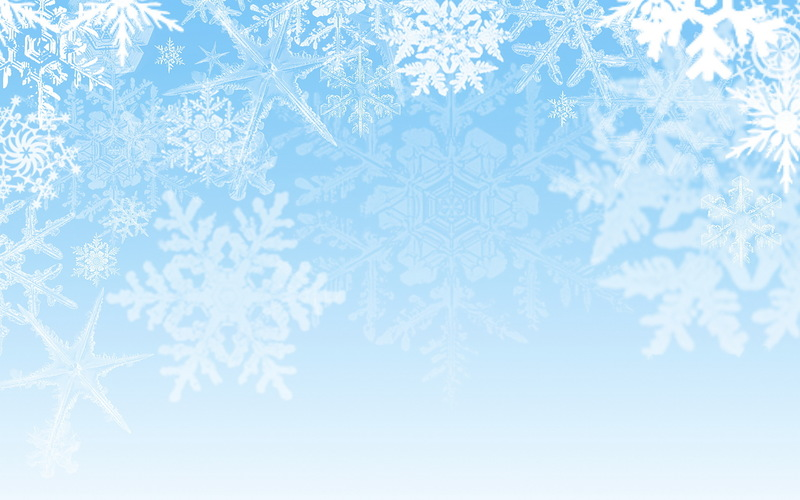 Найдите контраст, докажите строчками
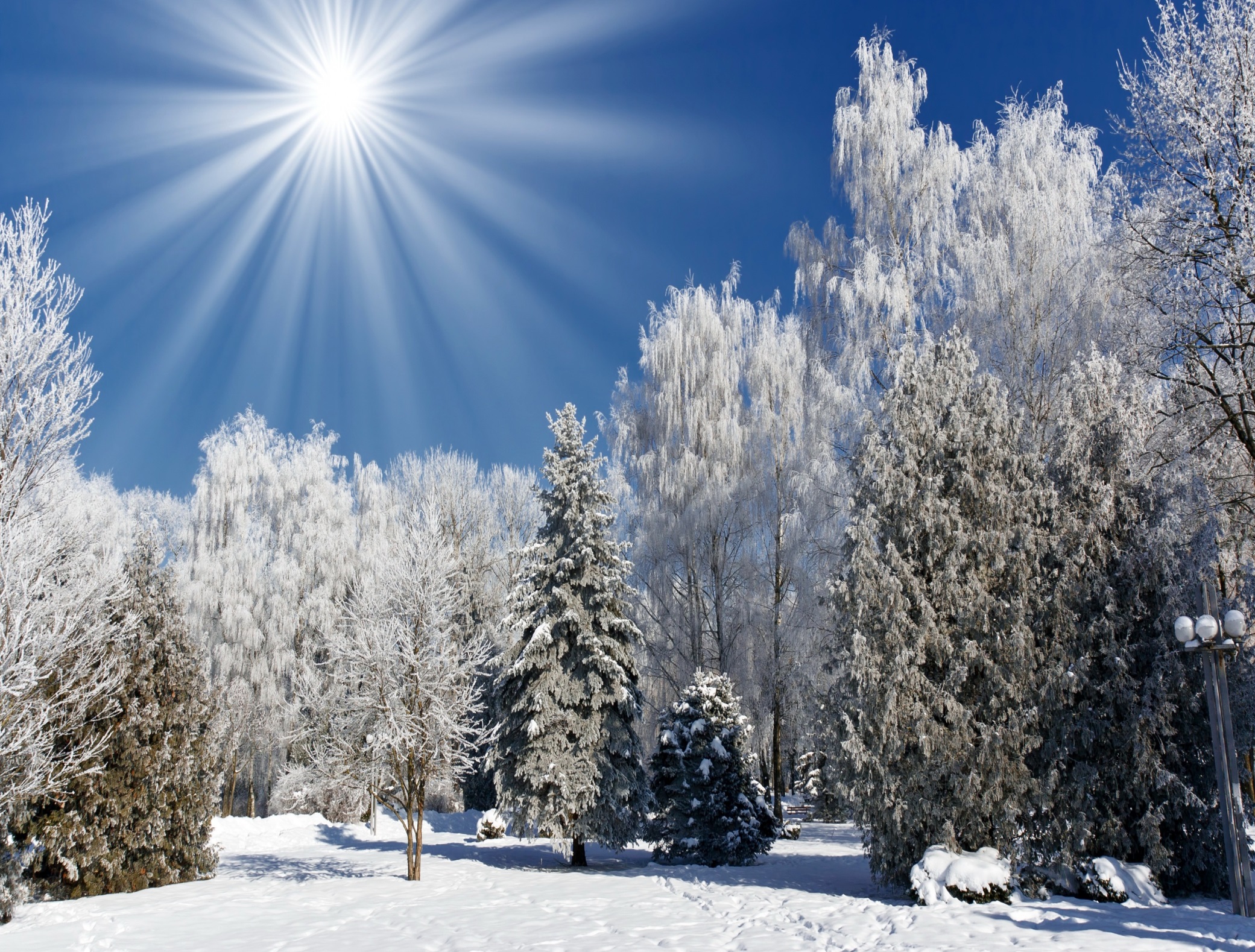 тепло комнаты — холод улицы
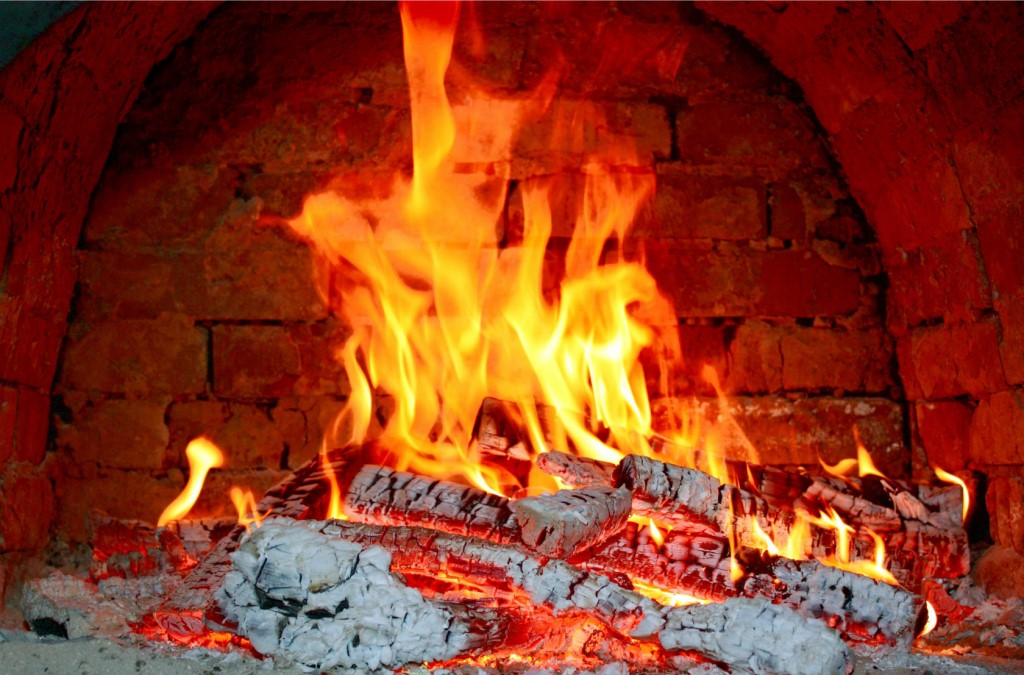 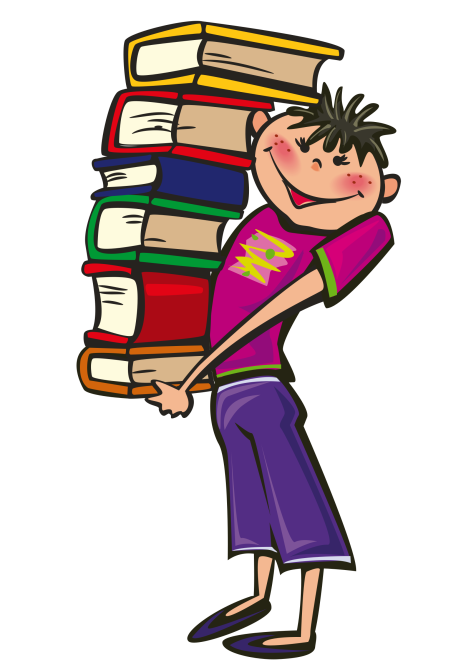 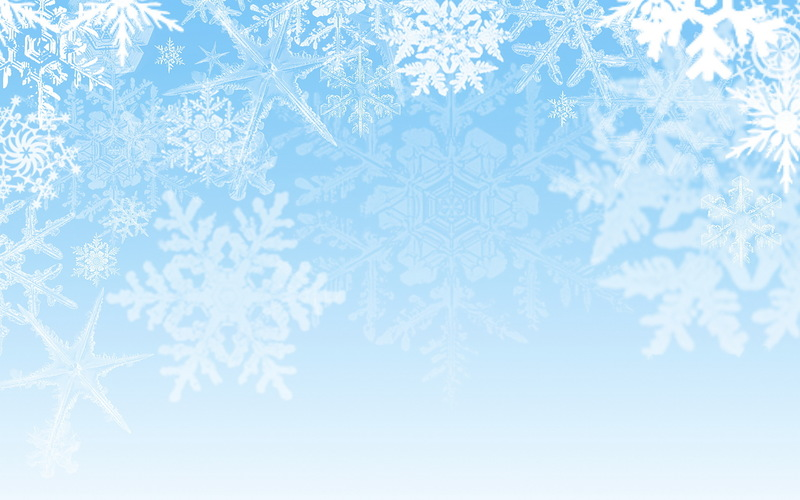 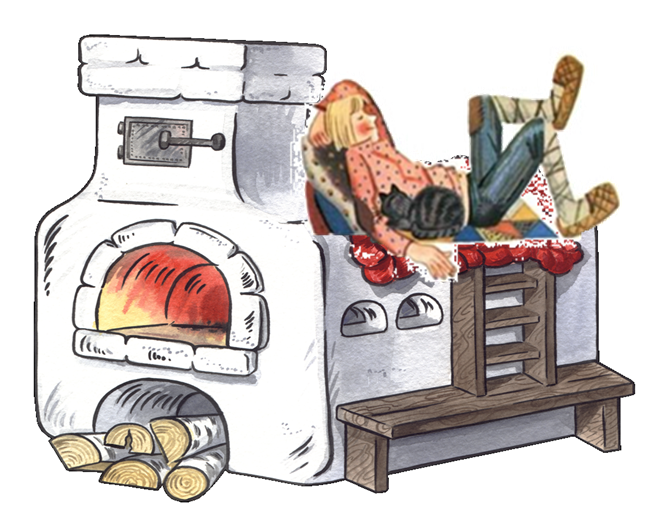 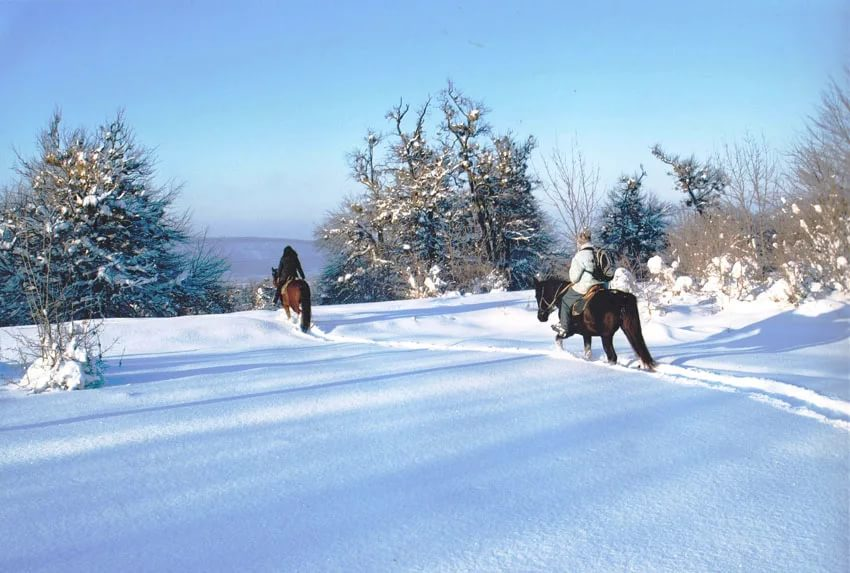 Найдите контраст
состояние покоя на лежанке — бег лошади
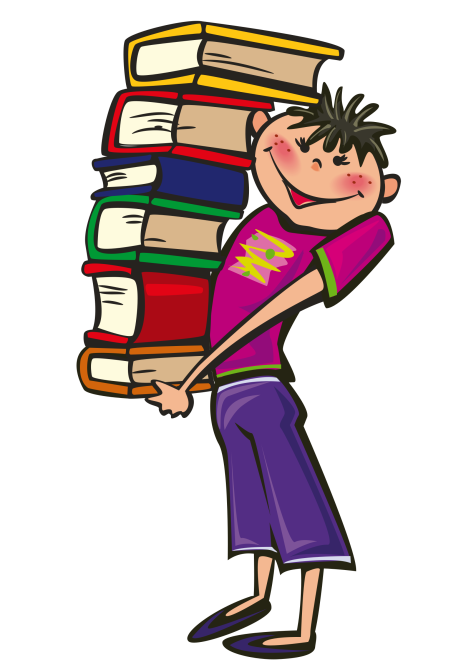 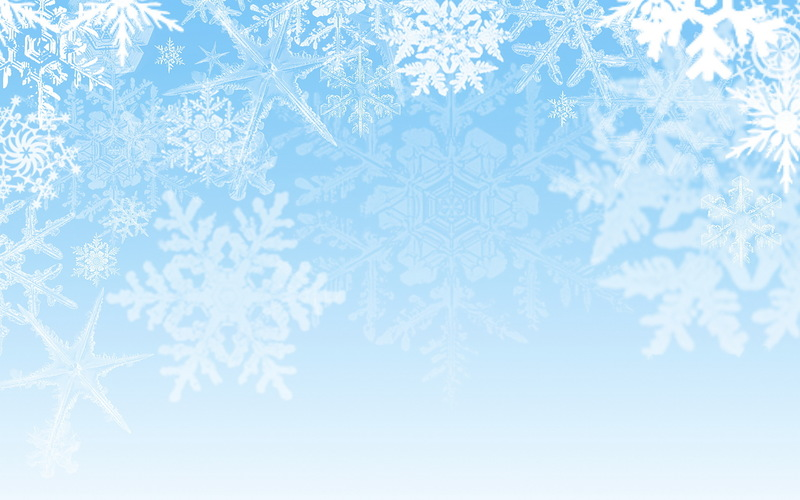 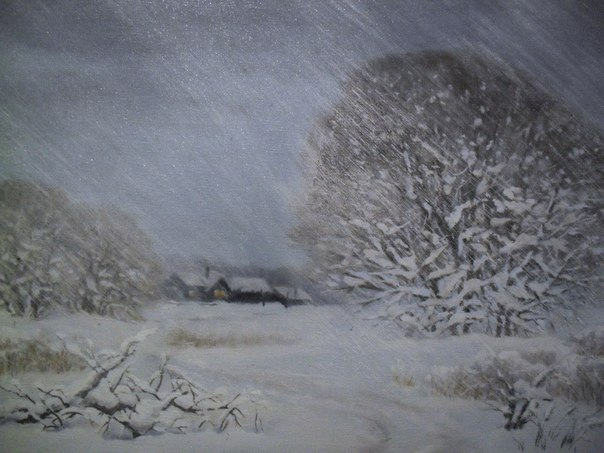 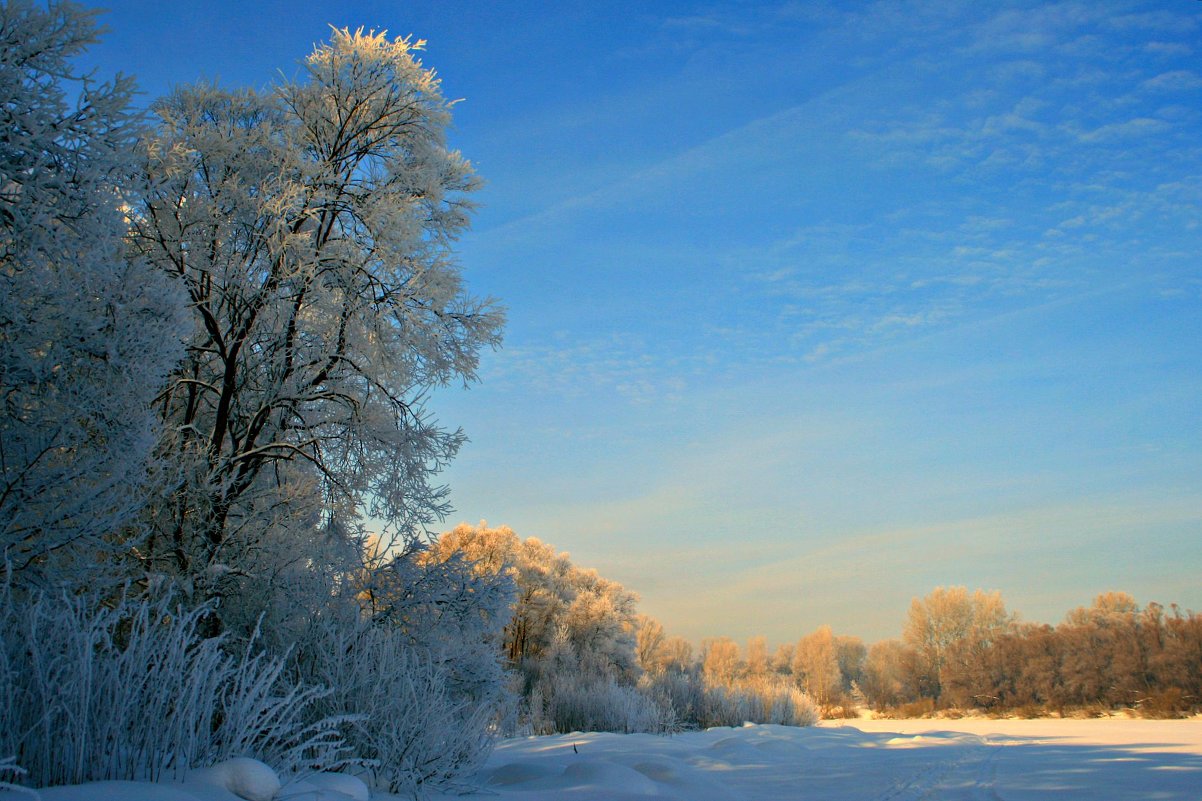 Вечор – а нынче
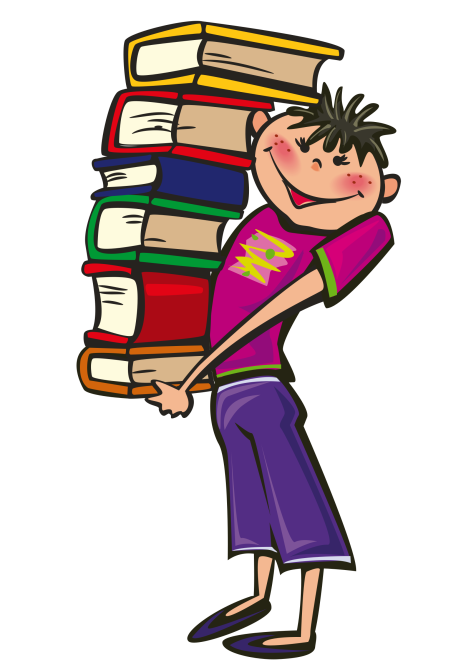 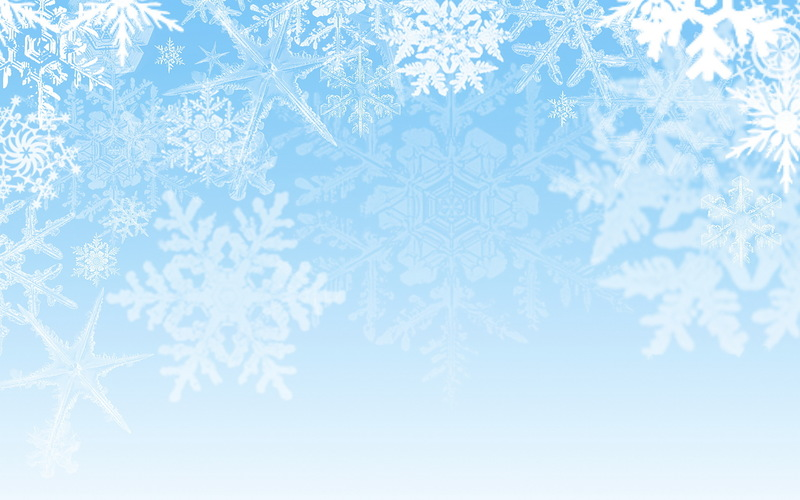 Домашнее задание
С. 88-89, выразительное чтение
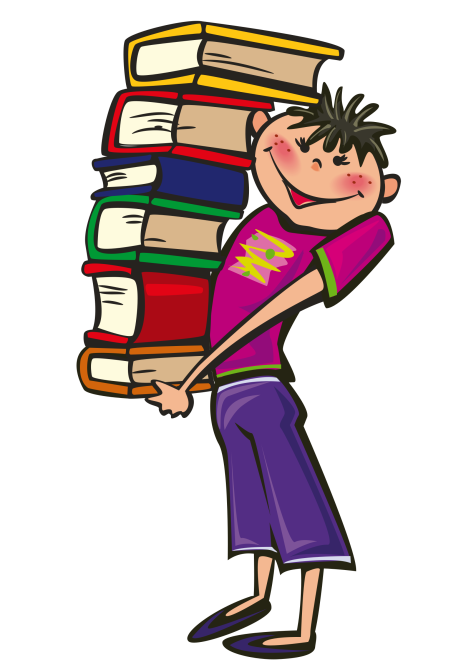 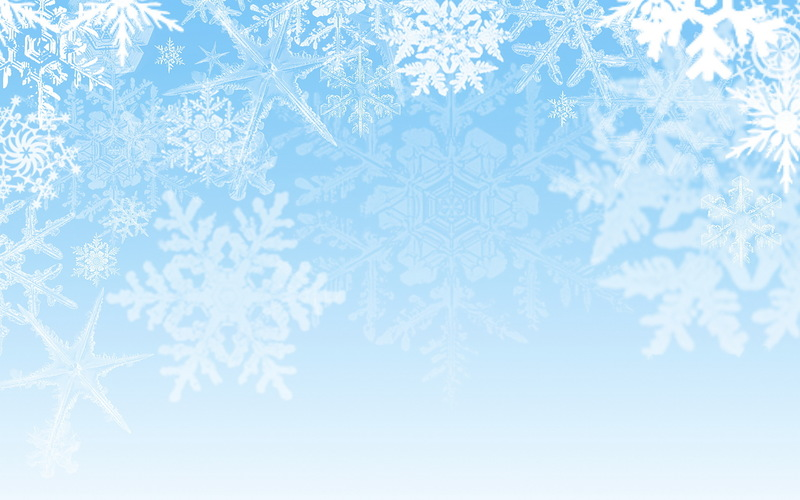 Составьте синквейн 
к слову утро
Утро
Зимнее, морозное
Бодрит, холодит, освежает
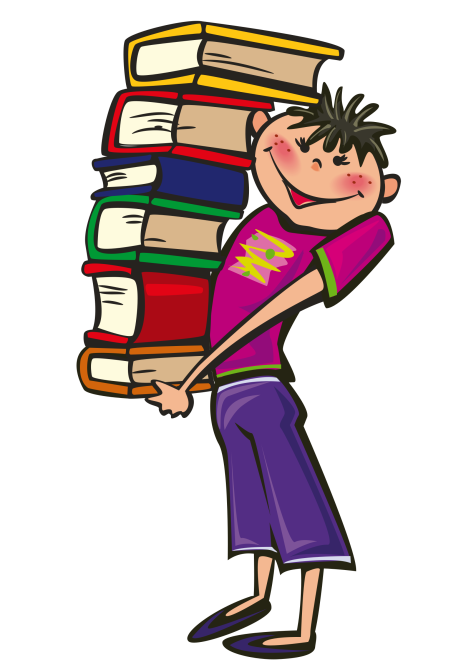 Мороз и солнце день чудесный!
Красота!
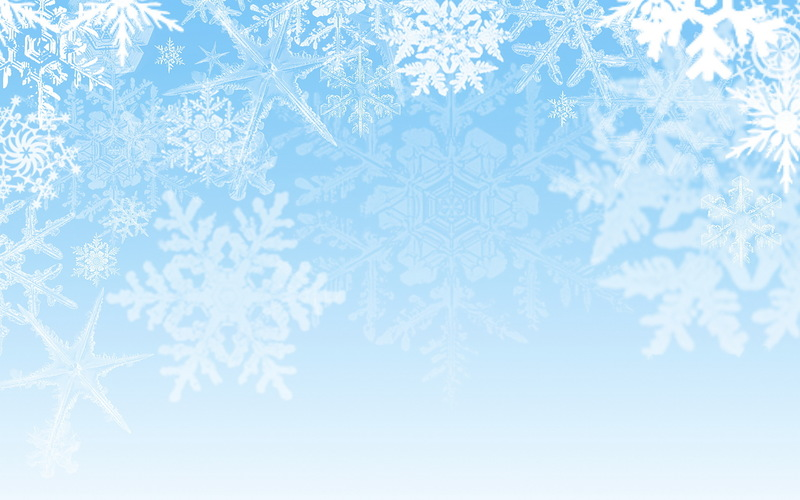 Итог урока
С каким произведением вы познакомились?
О чем стихотворение?
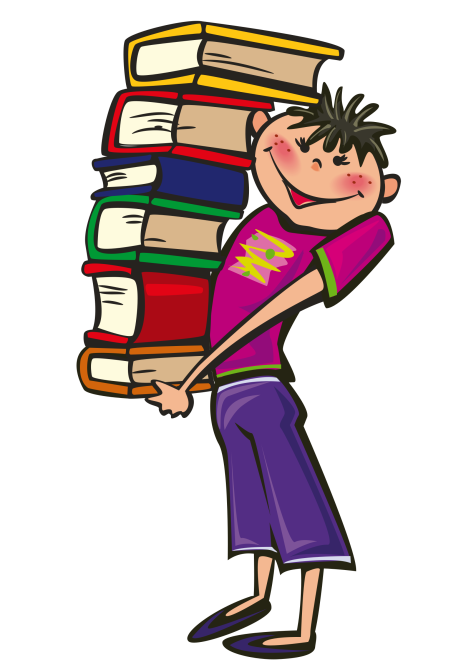 О красоте зимнего утра? О том, как приятно разделить переживание красоты с близким челове­ком?